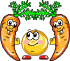 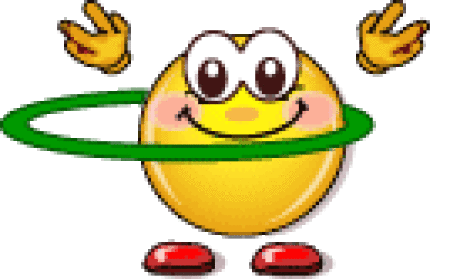 Презентация 
к уроку испанского языка
 в 6 классе по теме
«Здоровый образ жизни»

Автор: Мосейчук Раиса Викторовна, 
учитель английского и испанского языков
Филиал МАОУ «Аромашевская СОШ 
им.В.Д. Кармацкого» Юрминская СОШ
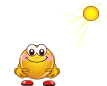 !
Hola!

?
Como estas?

Que te pasa?

Mira al video 
y pienza sobre 
la tema de
nuestra leccion
?
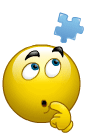 

La tema de la leccion:

Que hay que hacer 



para tener una buena salud?
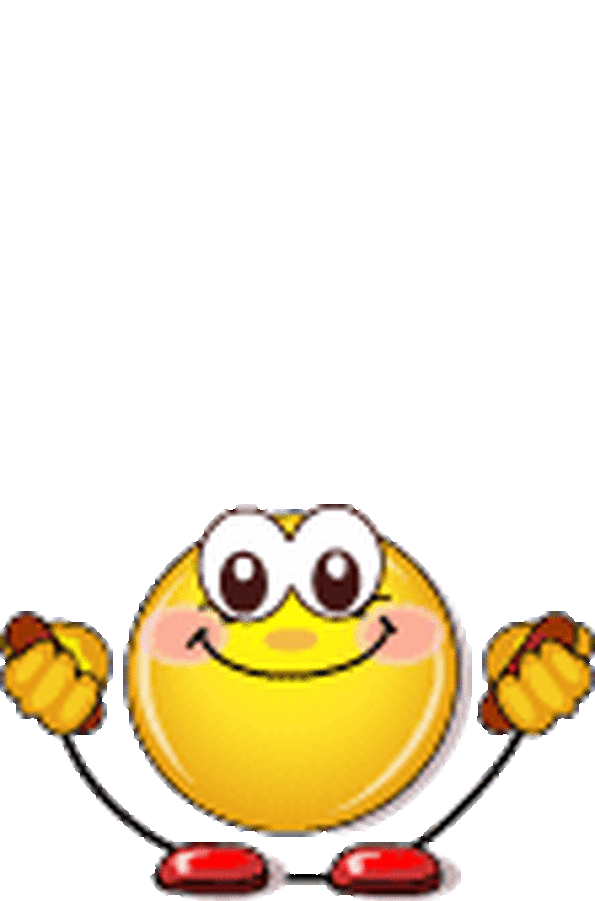 ?
para ser una deportista?
si estas un poco gordo?
Vamos a jugar!

Senala una parte 
de tu cuerpo.
Tus companeros 
tienen que decir
 su nombre.
!
~
~
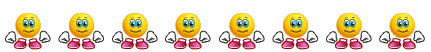 !
Vamos a jugar!
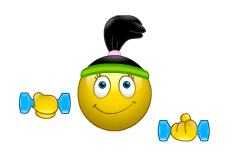 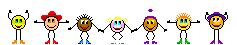 Que le duele?
?
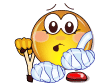 ~
Tu companero hace gestos de que le duele y tu tienes que decir:
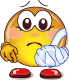 Te duele(n)…
Completa el dialogo

 Hola!  Que te pasa? 
Tienes mala ______
Si, no me encuentro____
 Estoy muy__________ y
me duele____________
Hay que_____________
 Gracias por el consejo.
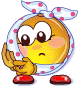 
?
!
!
Vamos a jugar!
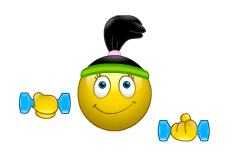 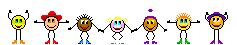 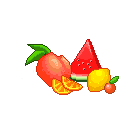 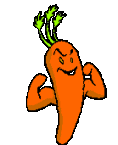 Busca 5 consejos 
sobre la comida sana
Si muchos dulces comes , no muy grande tu seras si te comes tus guisantes creceras como un gigante y por nada temeras. 
Comes verduras y frutas tomas lechita y la disfrutas Comes todo lo de tu plato y seras mas grande y guapo.
5 consejos 
sobre la comida sana

1.no comer muchos dulces
2.comer guisantes
3.comer verduras
4.comer frutas 
5.tomar lechita y disfrutas
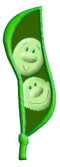 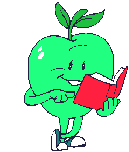 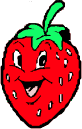 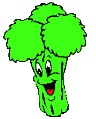 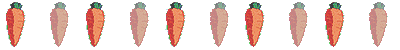 Hacemos un proyecto

Para tener una buena salud
hay que…
no hay que…
tienes que…
debes…
puedes…
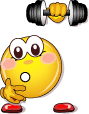 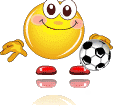 Ideas para Cinquain
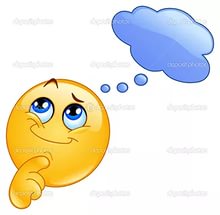 La salud
La vida sana
Tener una buena salud
La comida sana
Comer frutas
Comer verduras
Hacer deporte
La buena salud
Para estar en forma
delgado
gordo
sano
Los deberes:
 
aprender de memoria
el verso “Comida sana”
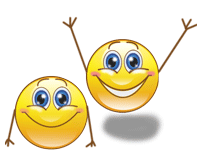 Creo que puedo…
-hablar sobre las reglas de la vida sana.
-hacer un proyecto.
-presentar un proyecto.
-leer y comprender un verso.
-representar un dialogo.
-expresar su opinion.
-dar y escribir consejos.
-formar cinquain.
Creo que conozco…
-las palabras de la tema.
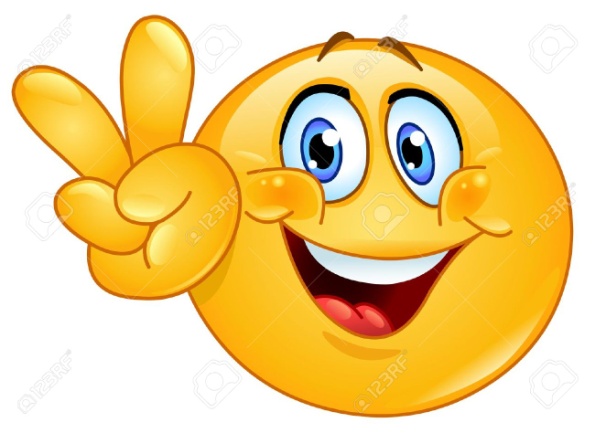 Tu opinion sobre la leccion
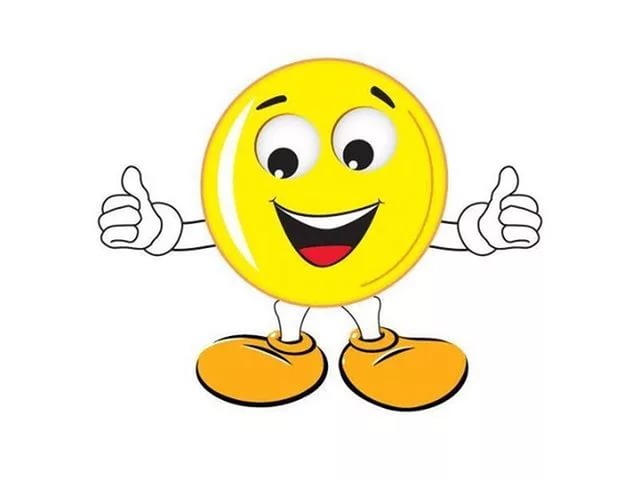 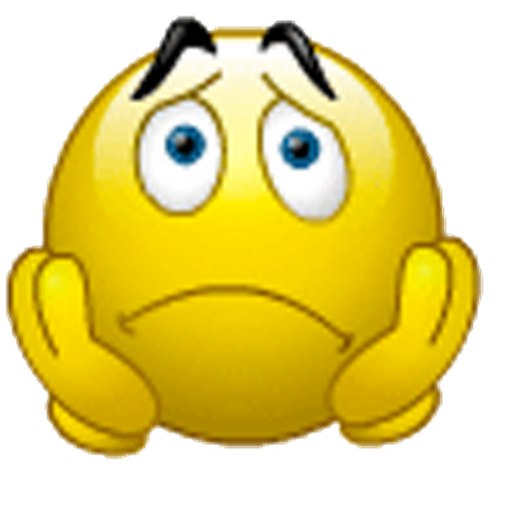 !
Aburridisimo!
!
Buenisimo!
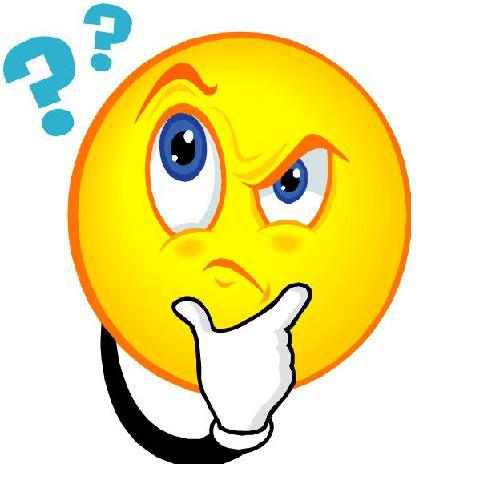 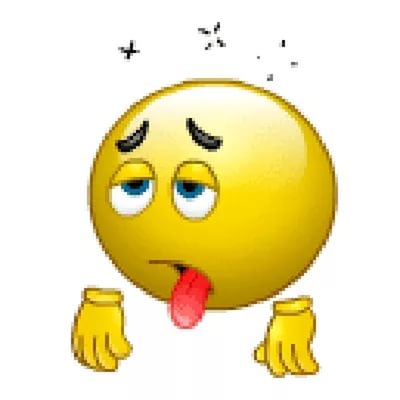 !
!
Interesante!
Malisimo!
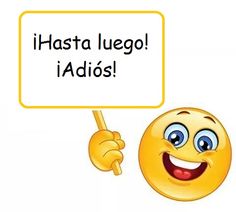